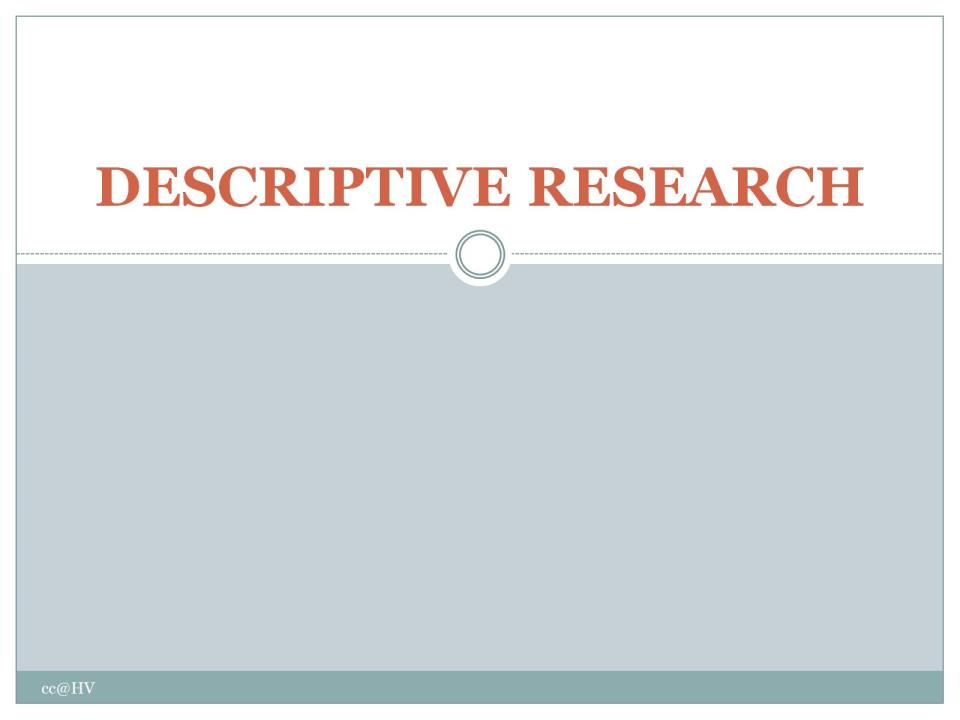 DESCRIPTIVE RESEARCH
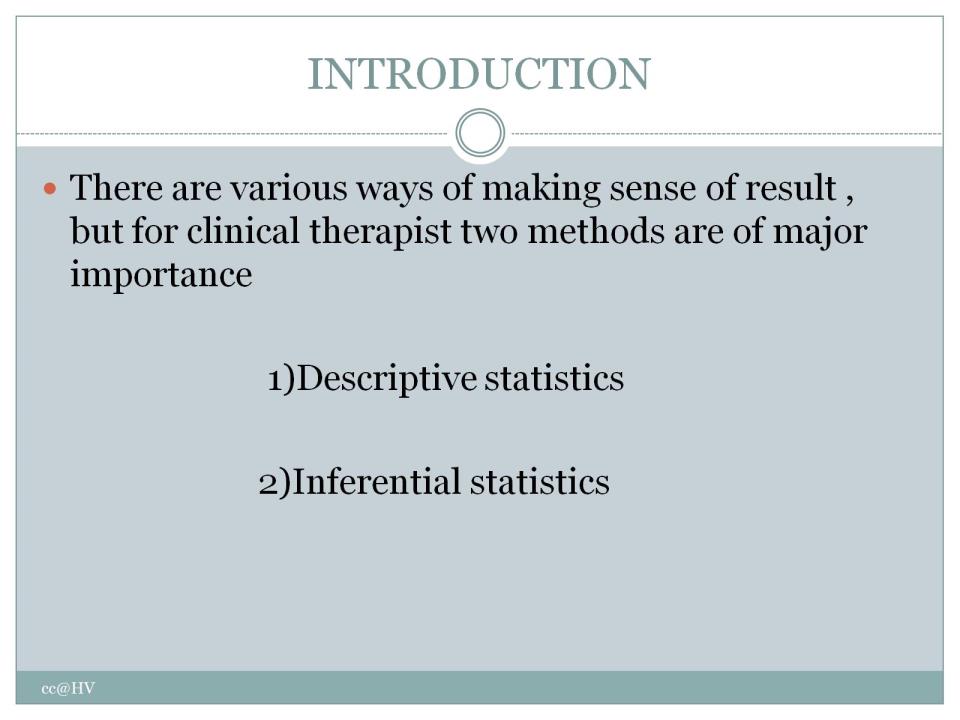 INTRODUCTION
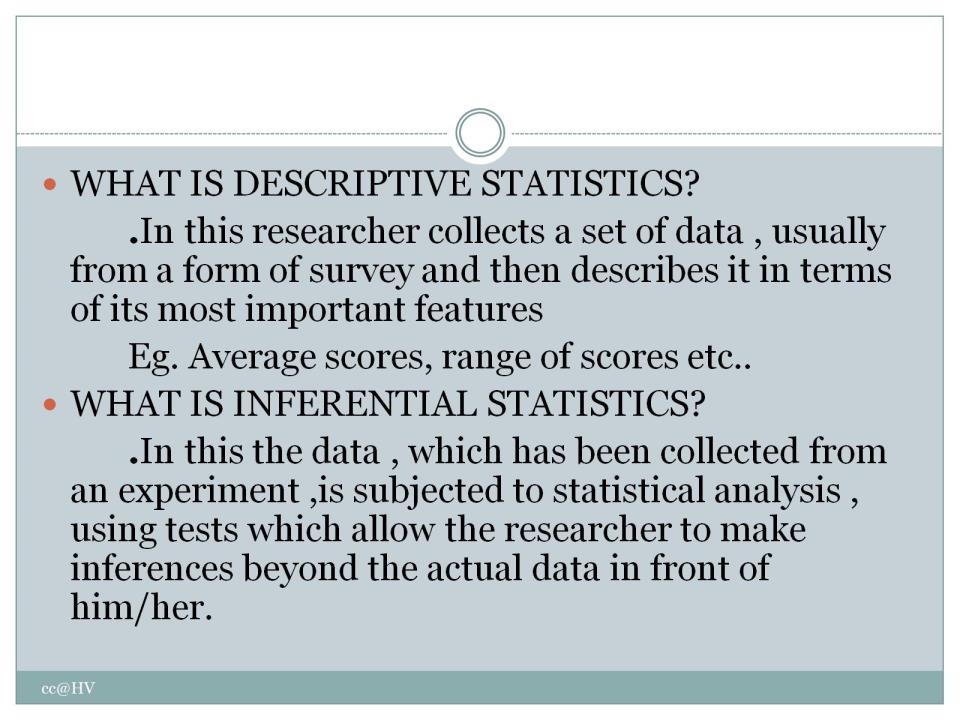 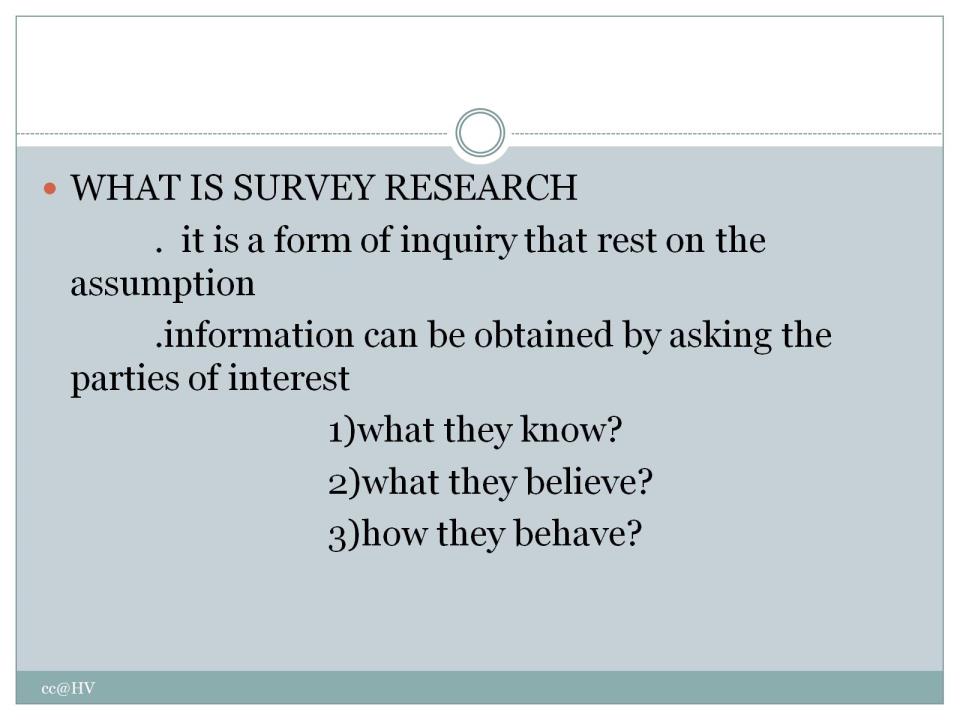 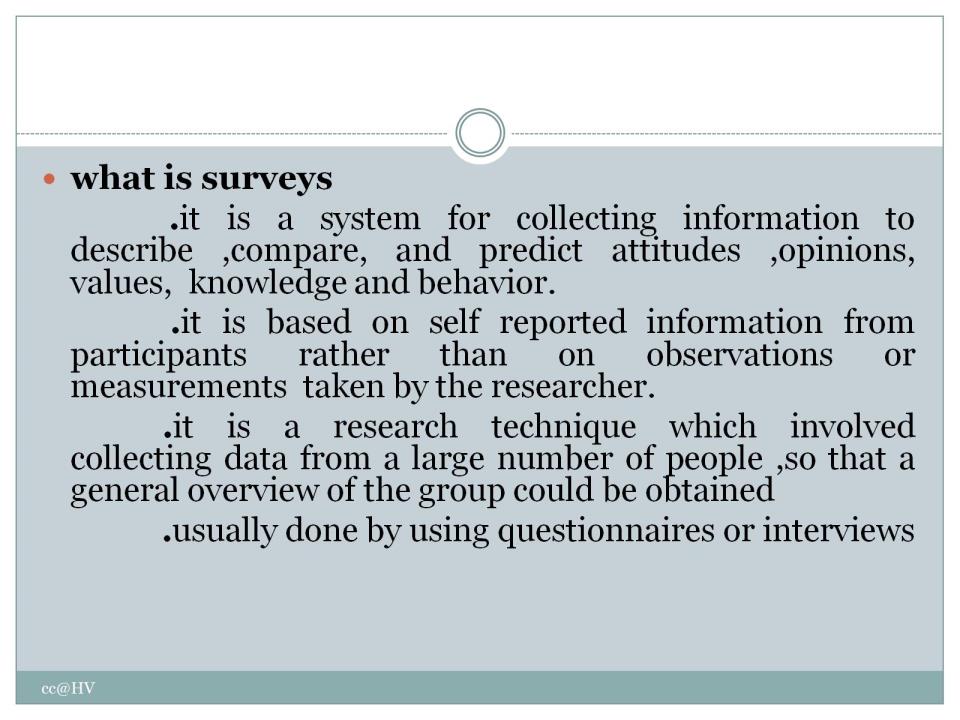 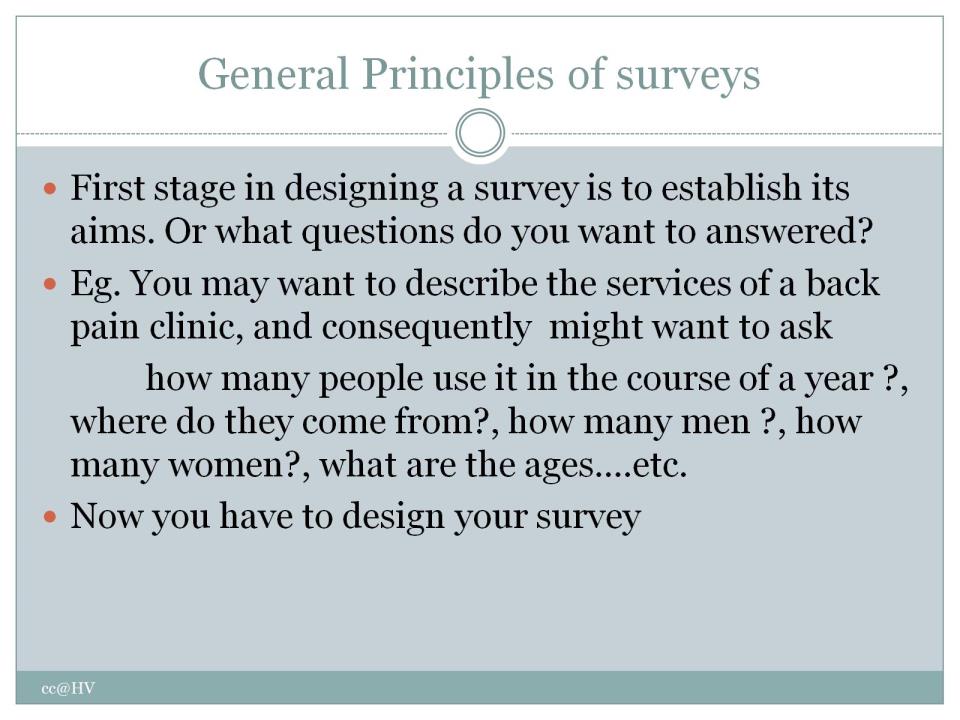 General Principles of surveys
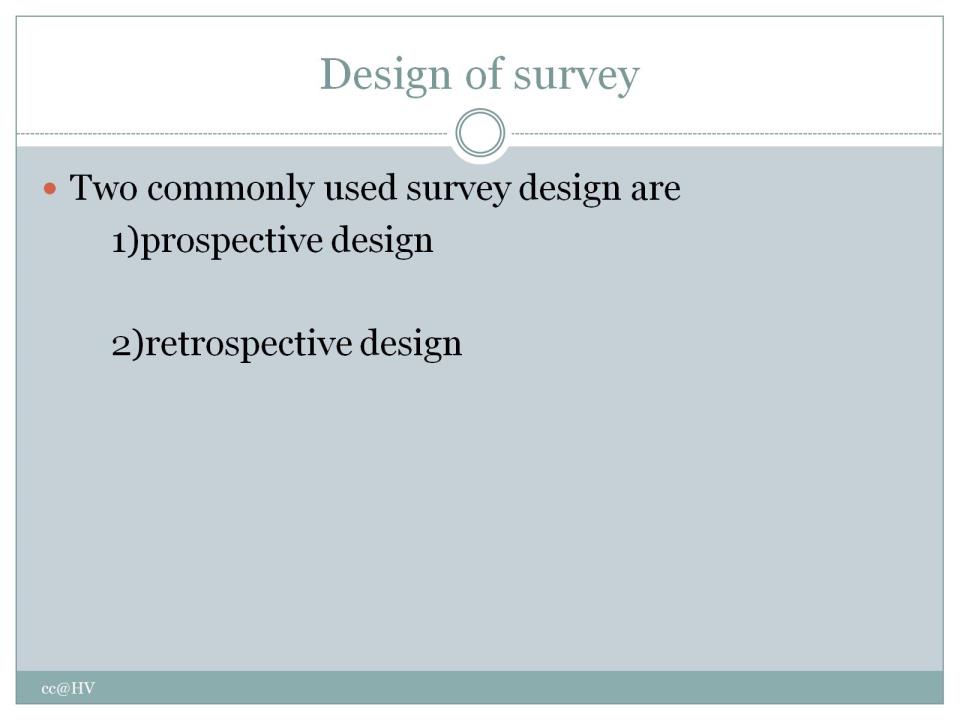 Design of survey
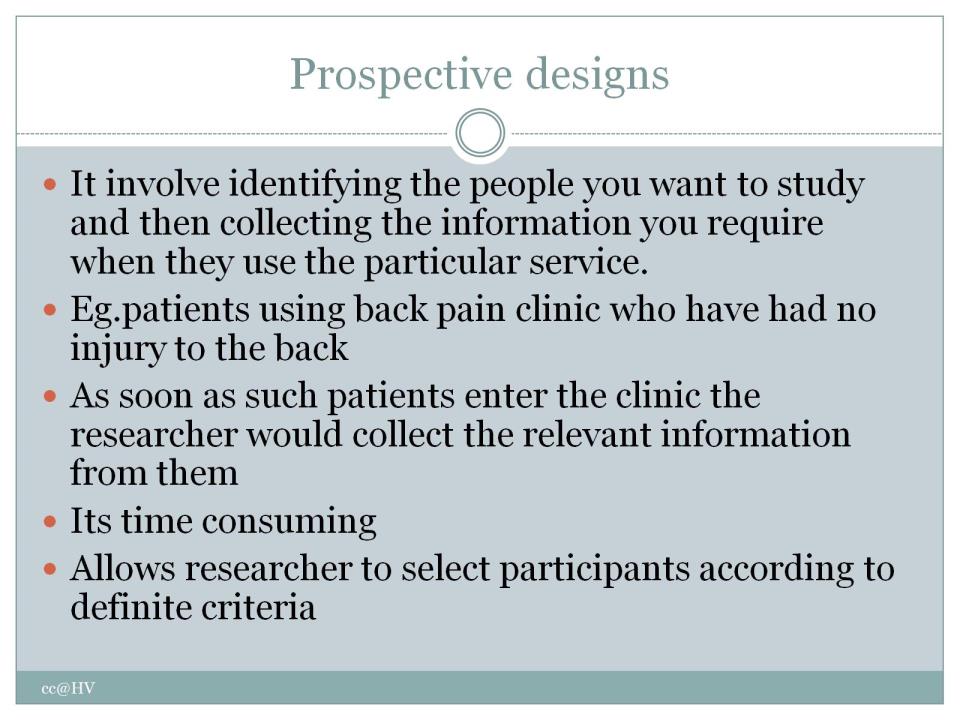 Prospective designs
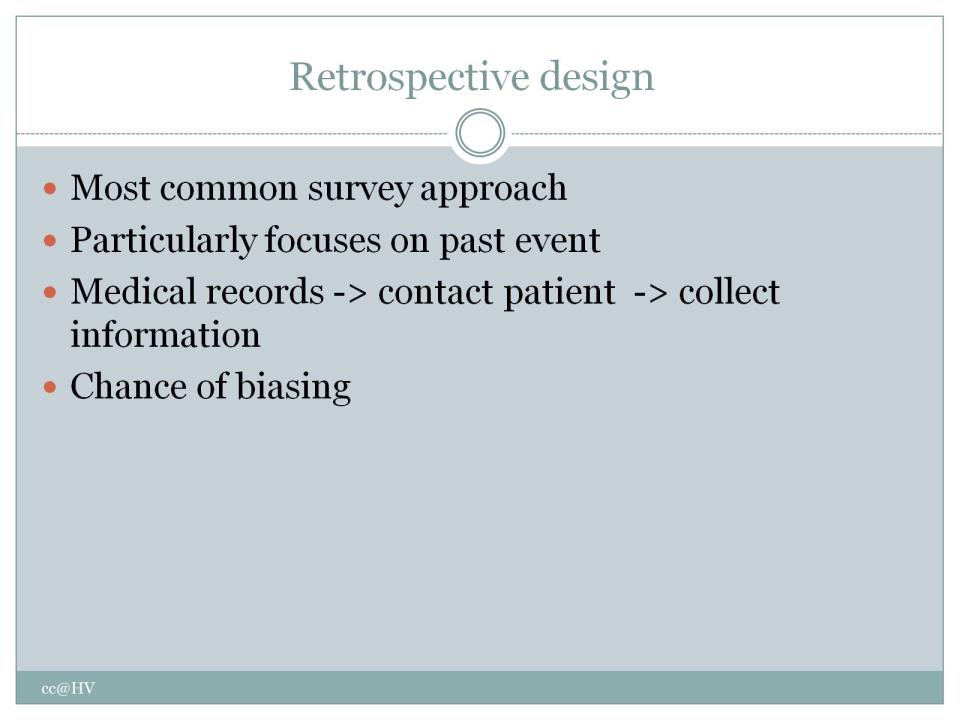 Retrospective design
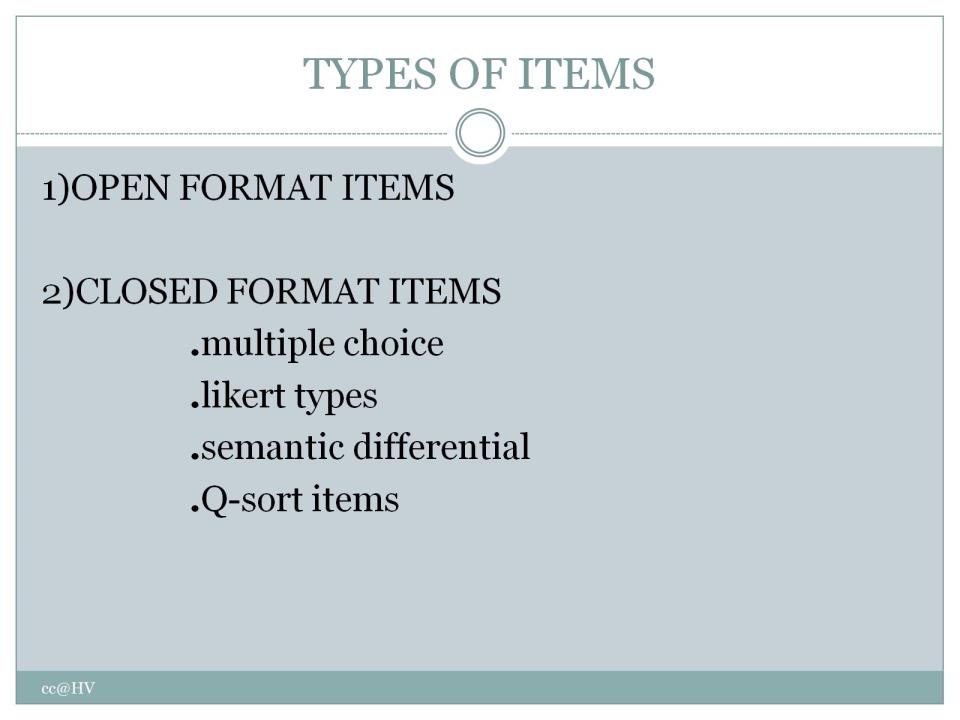 TYPES OF ITEMS
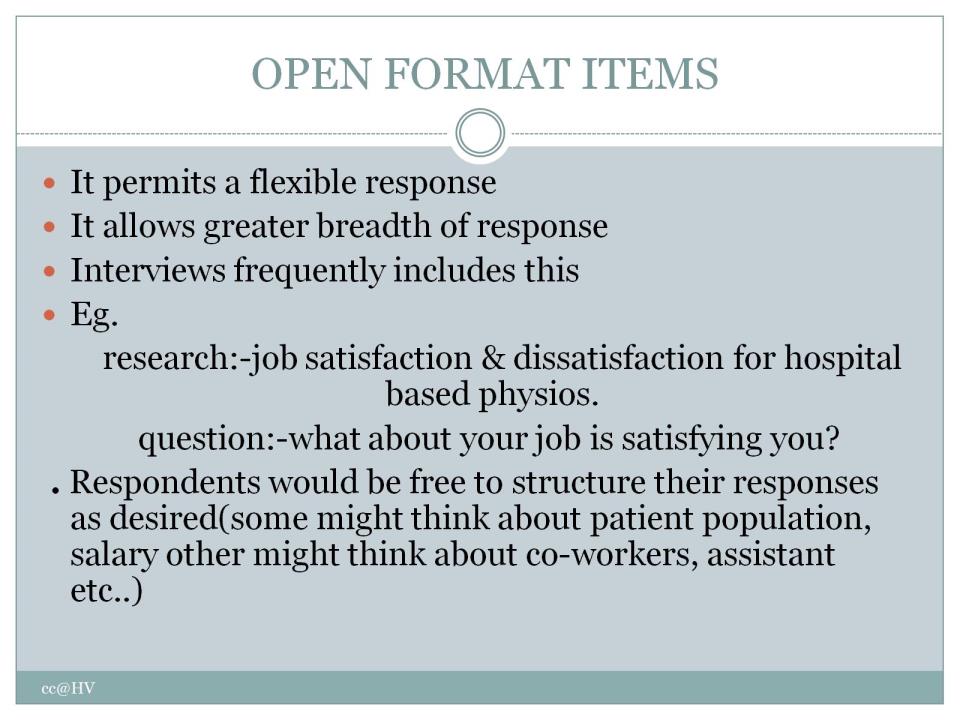 OPEN FORMAT ITEMS
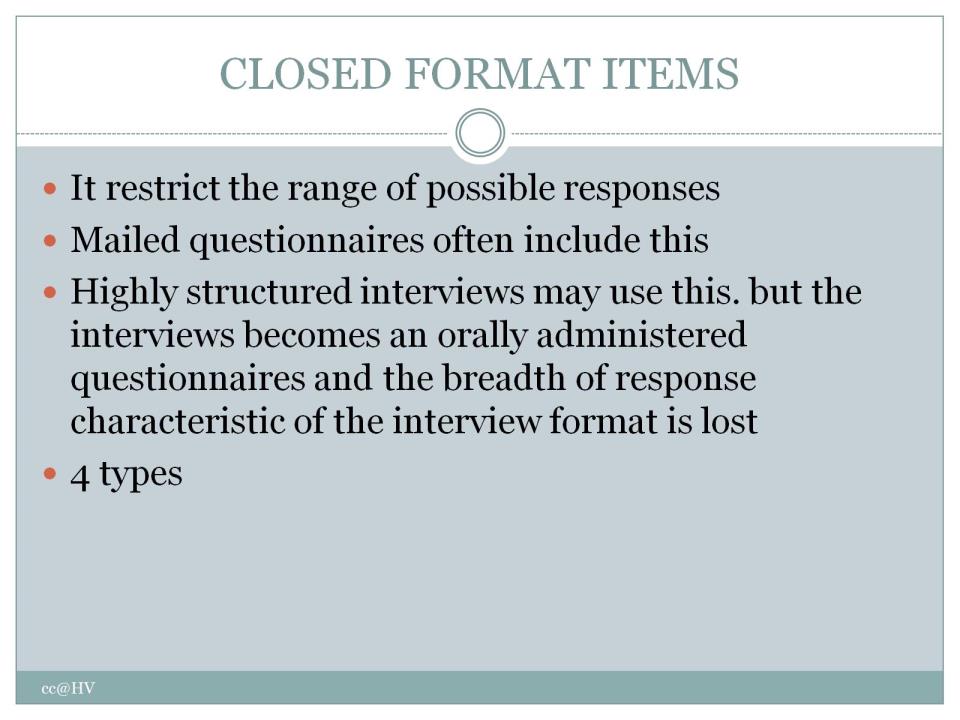 CLOSED FORMAT ITEMS
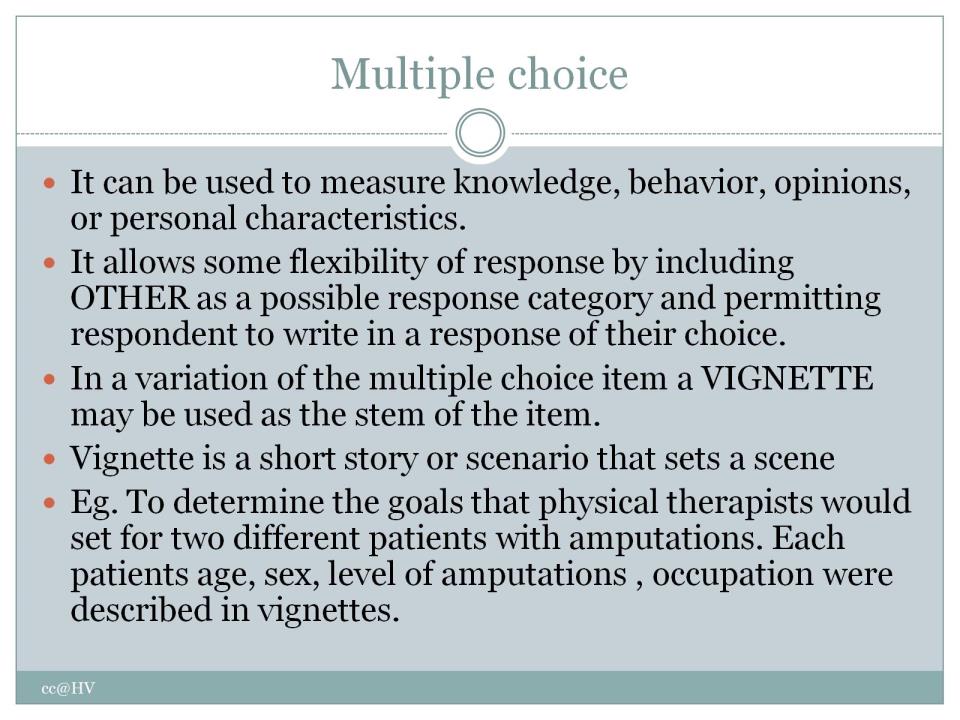 Multiple choice
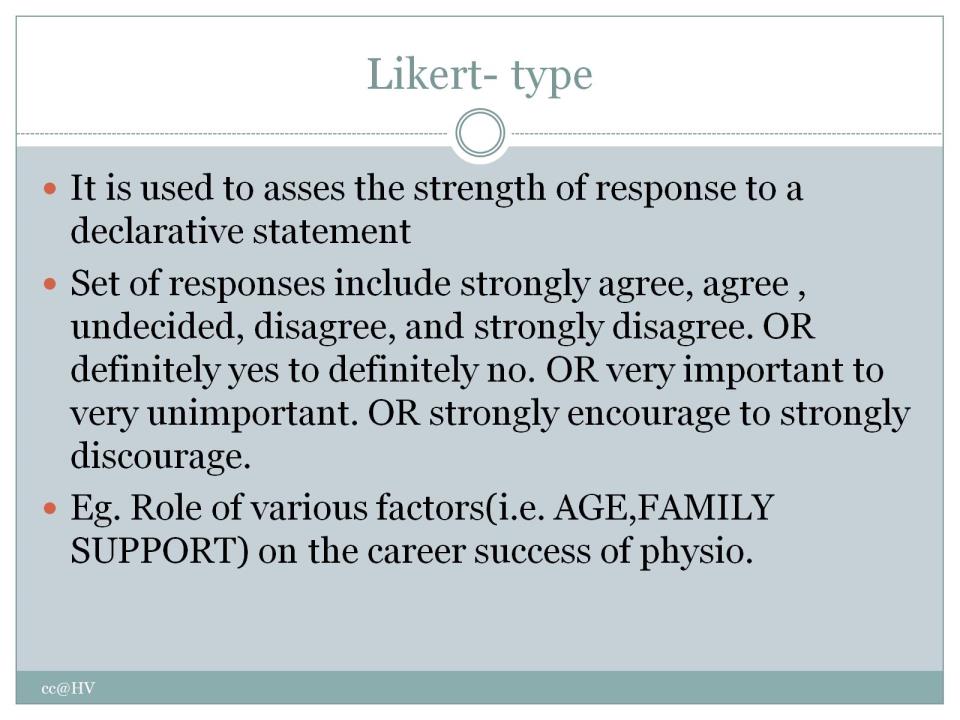 Likert- type
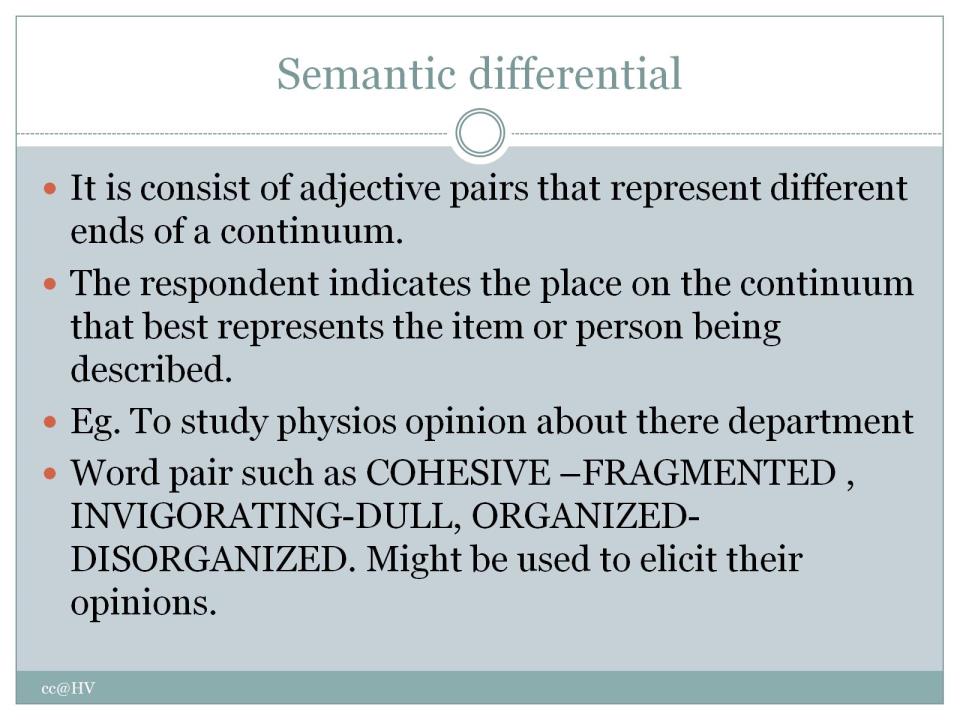 Semantic differential
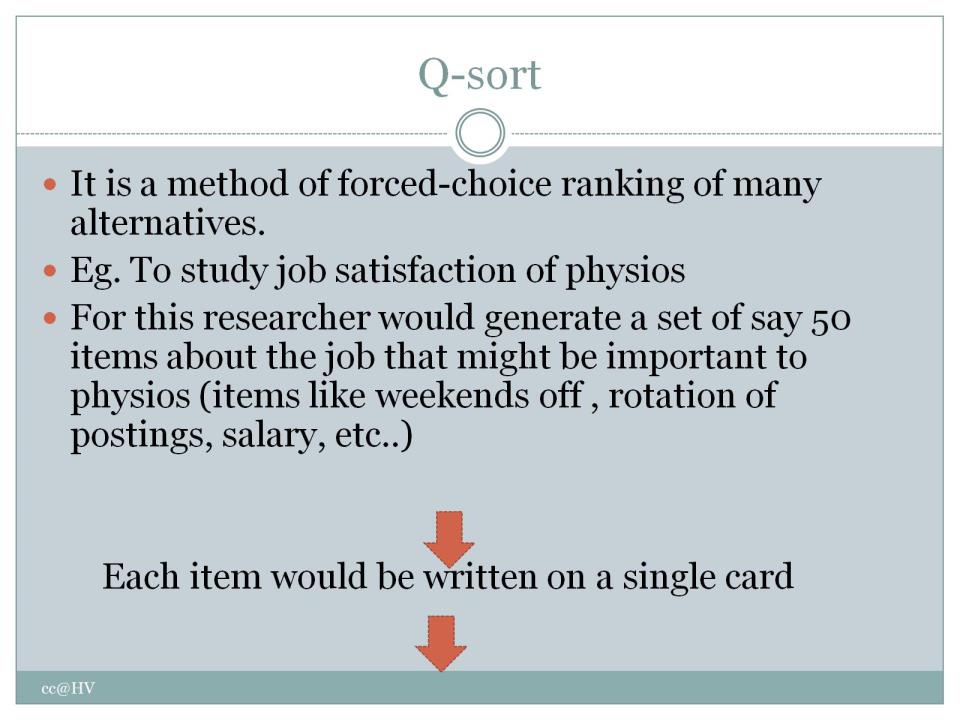 Q-sort
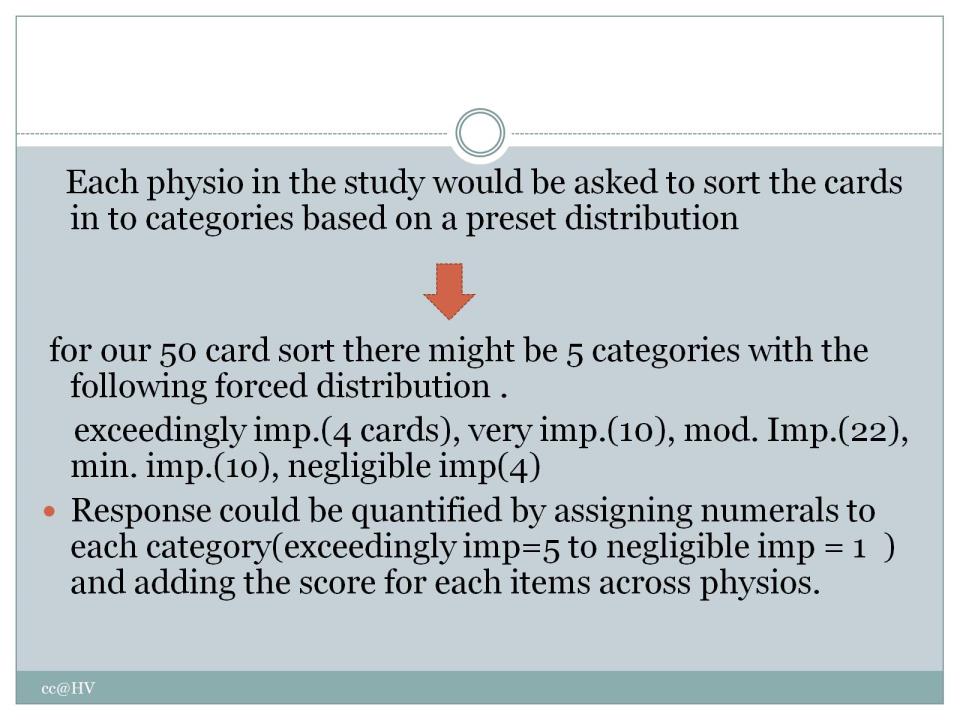 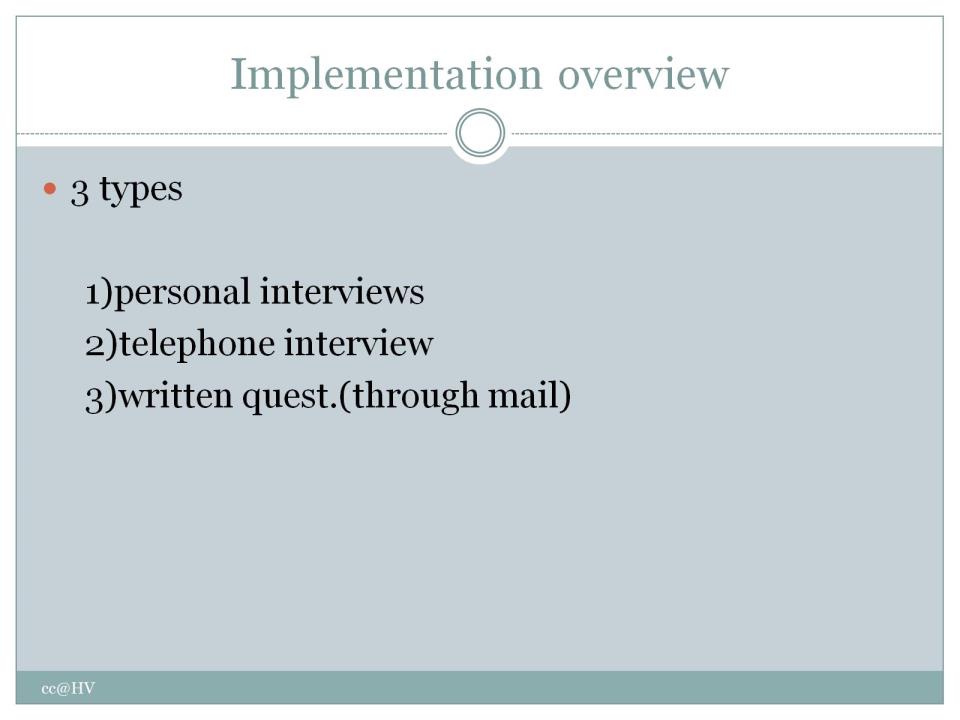 Implementation overview
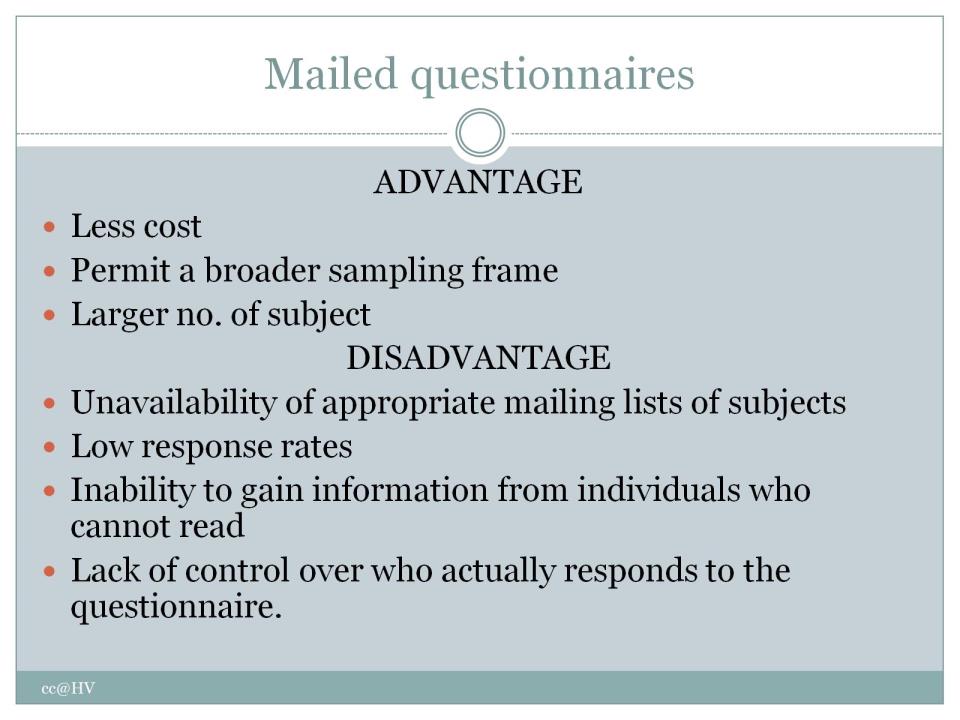 Mailed questionnaires
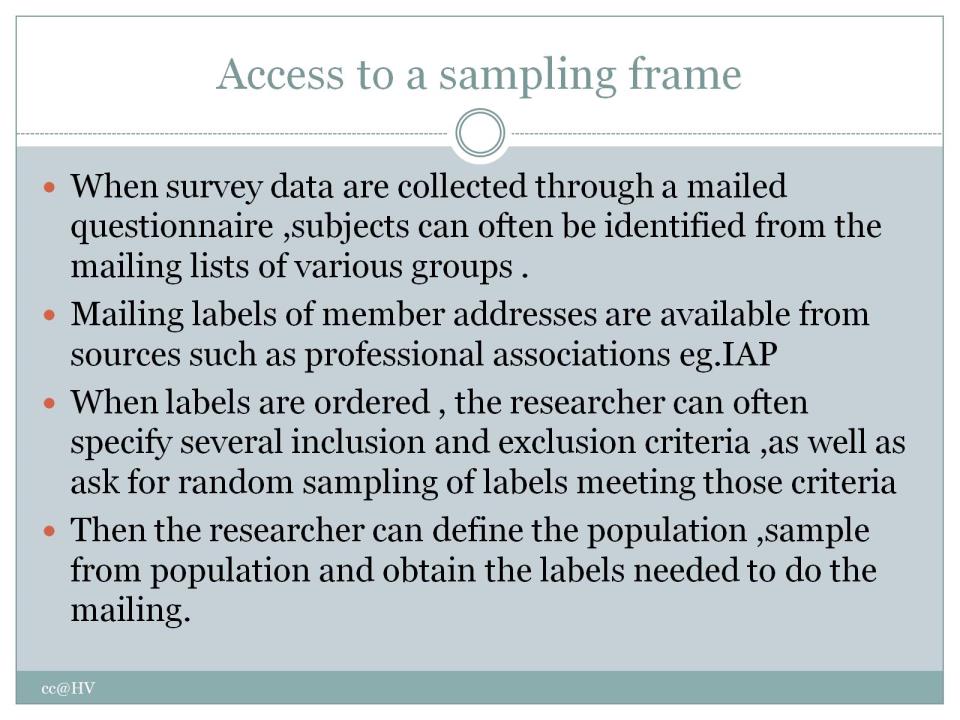 Access to a sampling frame
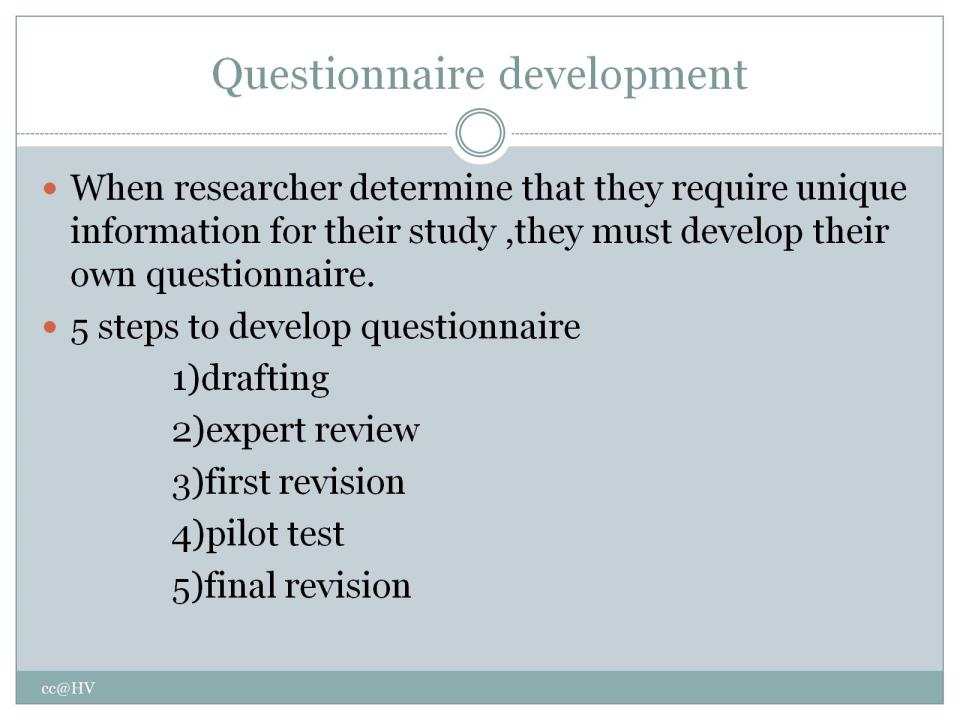 Questionnaire development
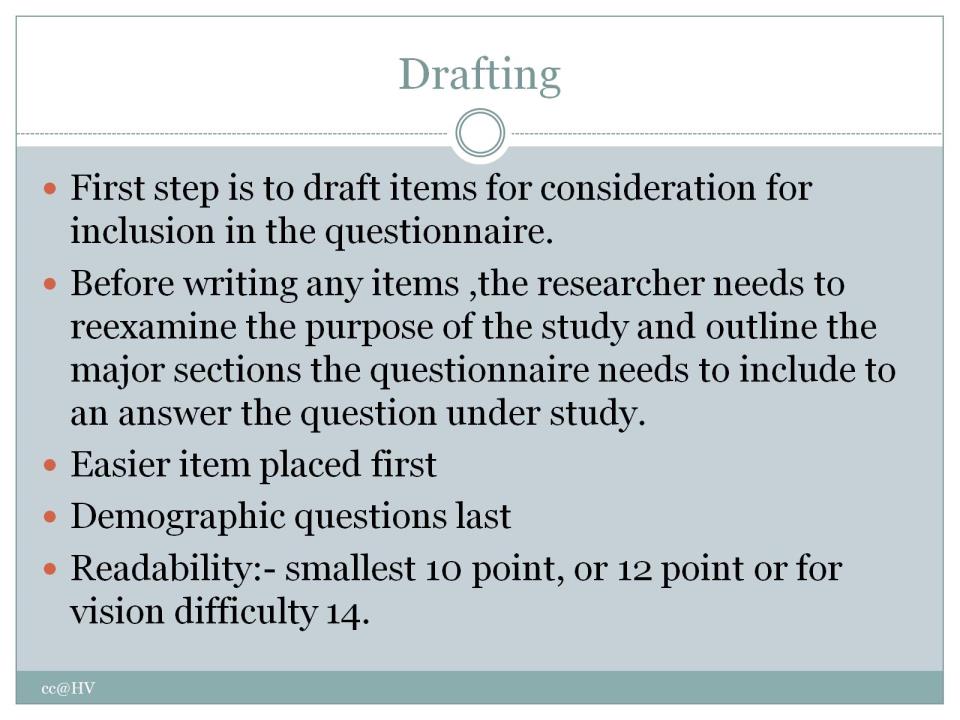 Drafting
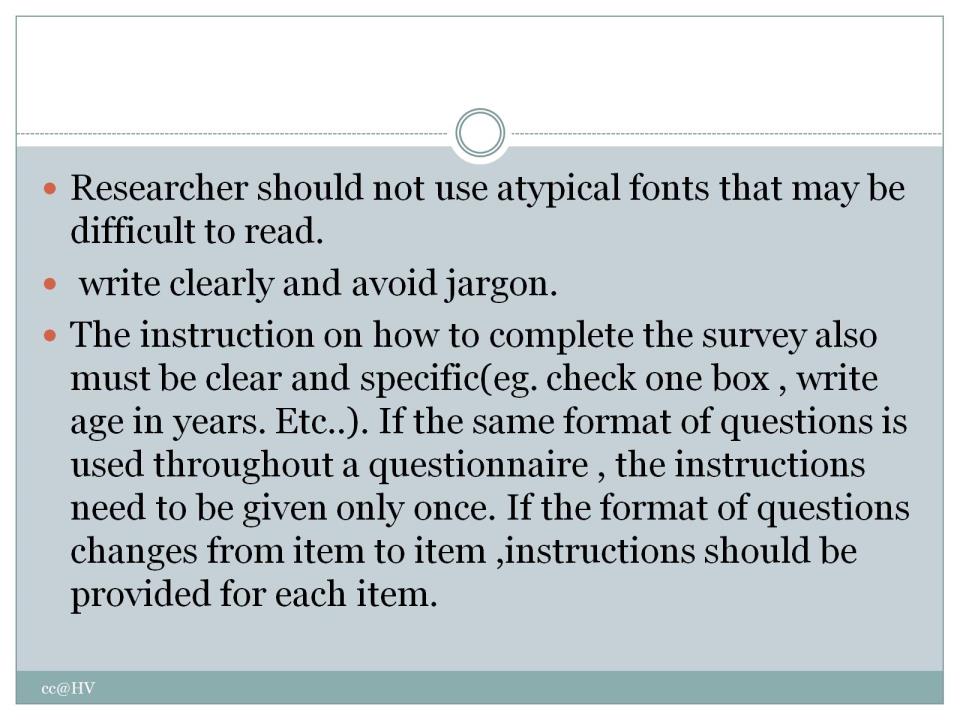 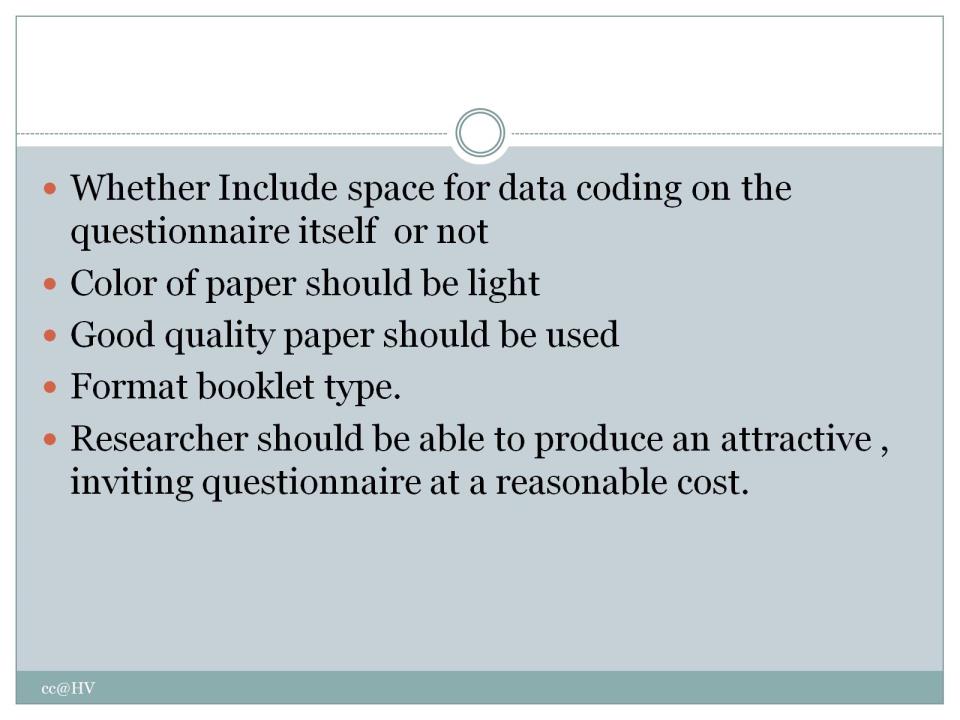 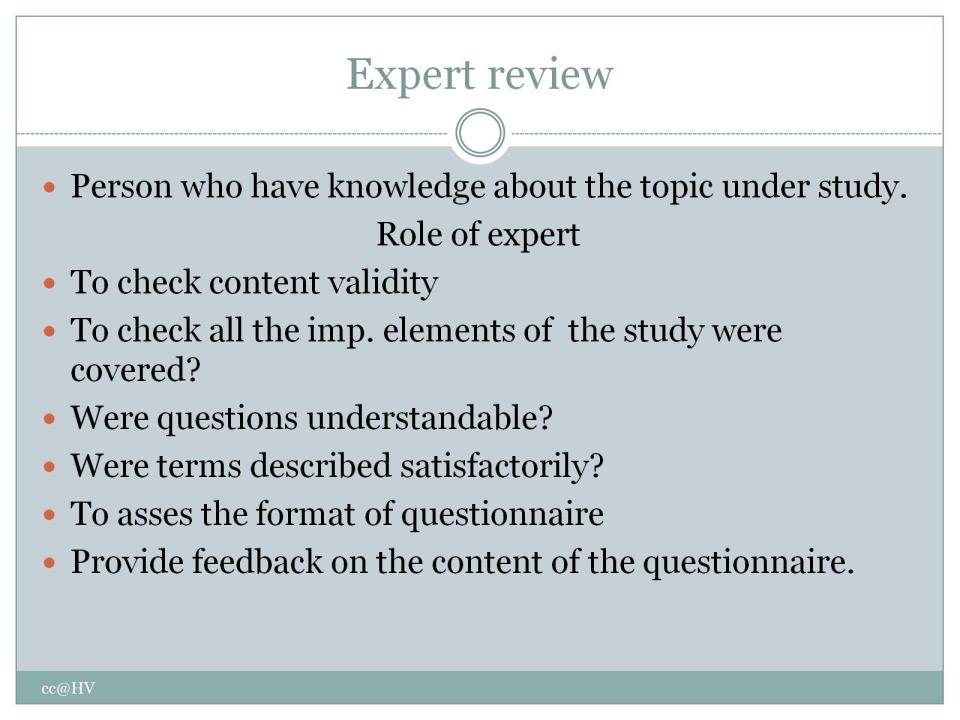 Expert review
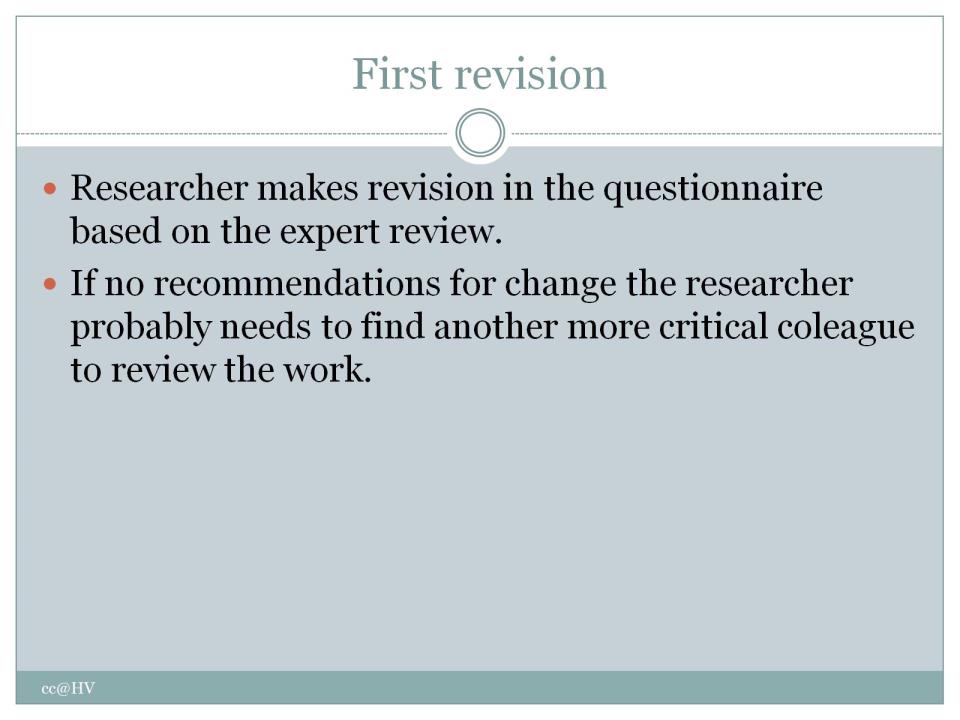 First revision
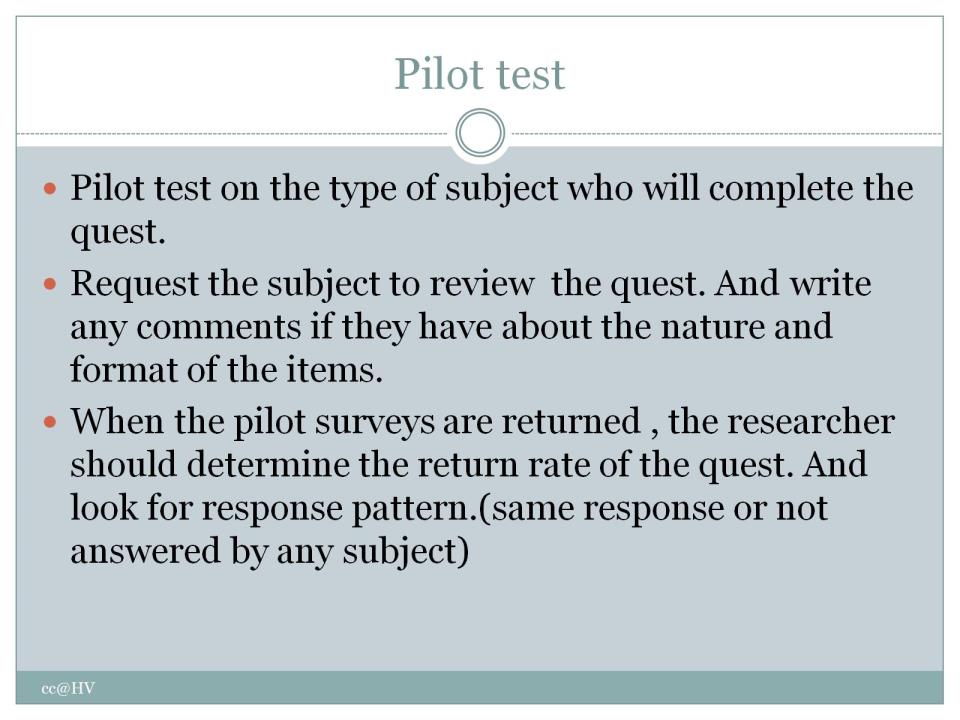 Pilot test
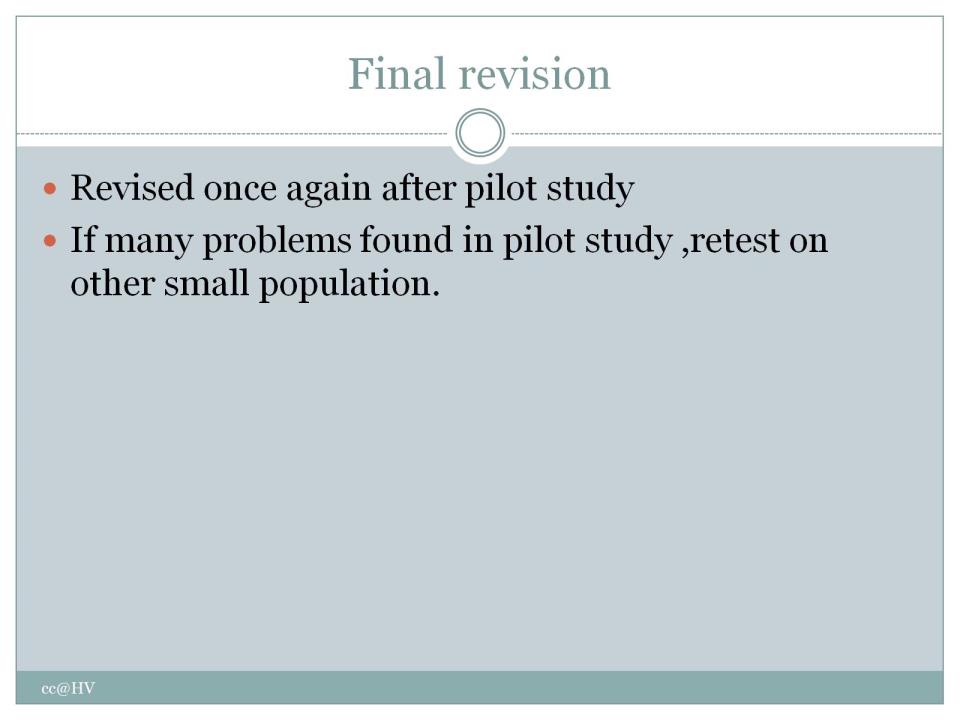 Final revision
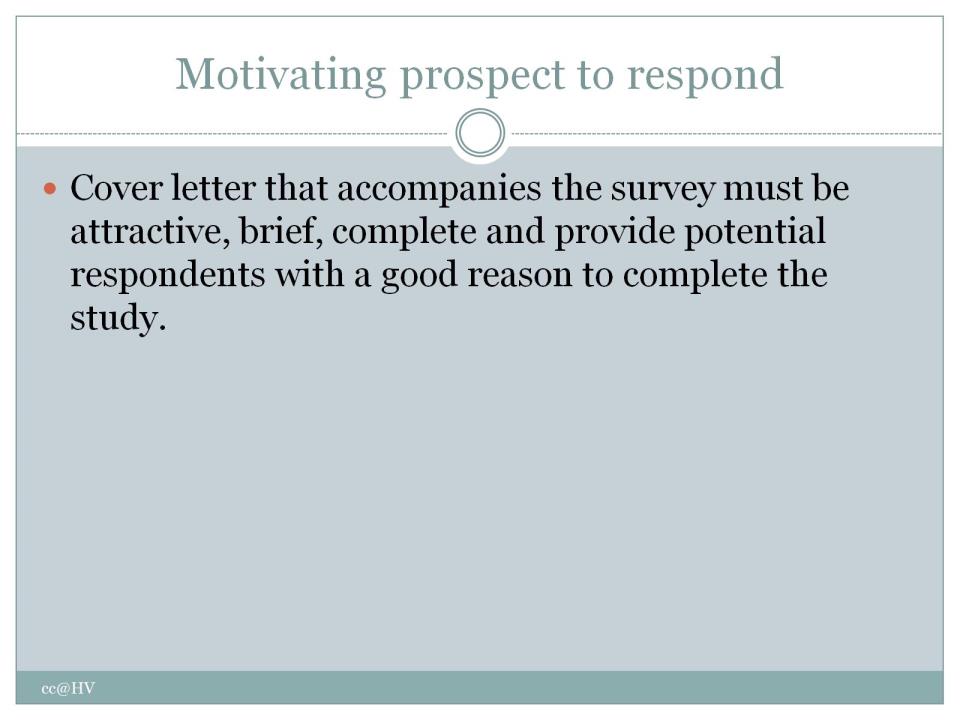 Motivating prospect to respond
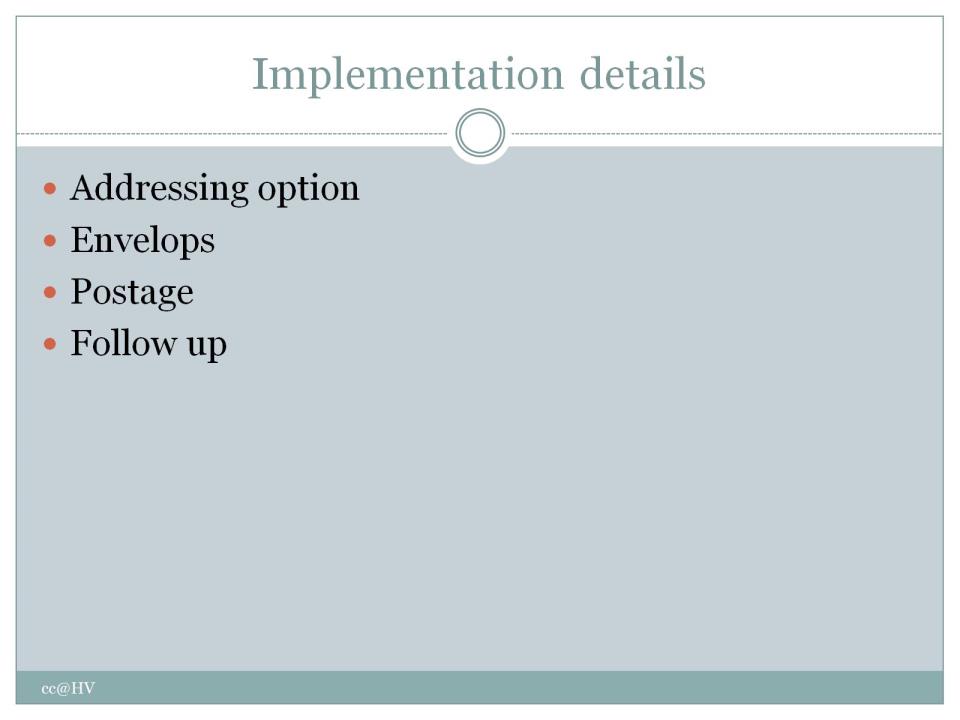 Implementation details
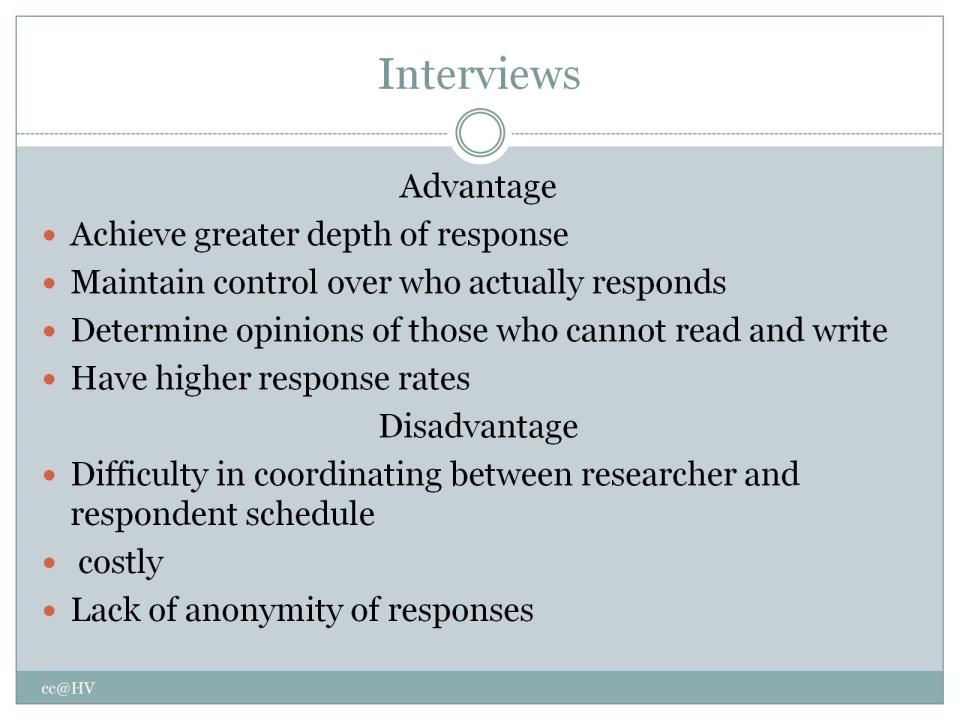 Interviews
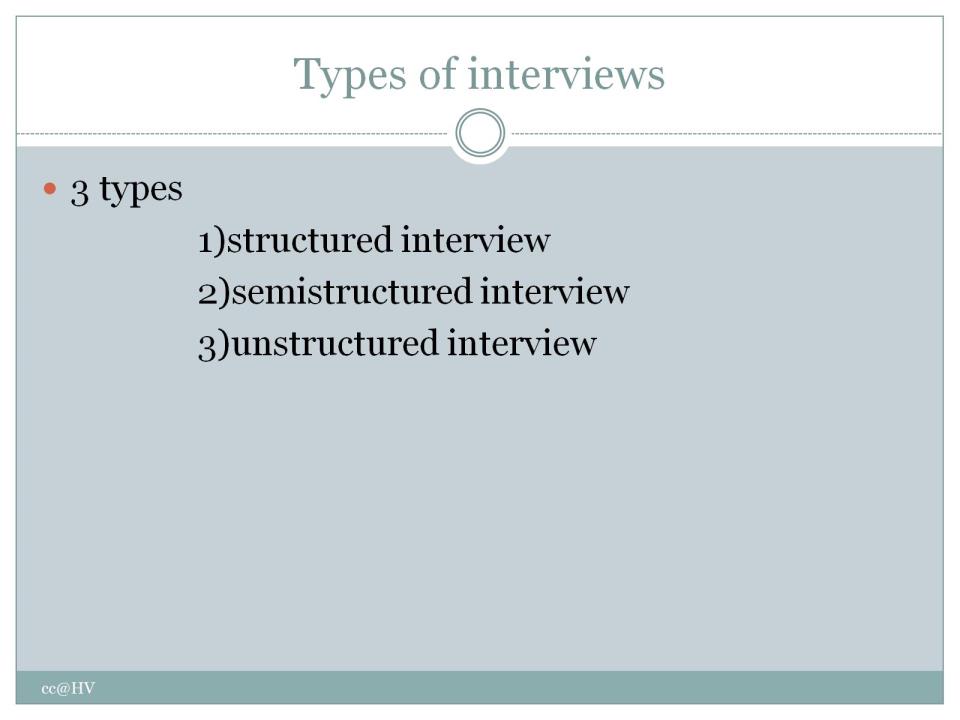 Types of interviews
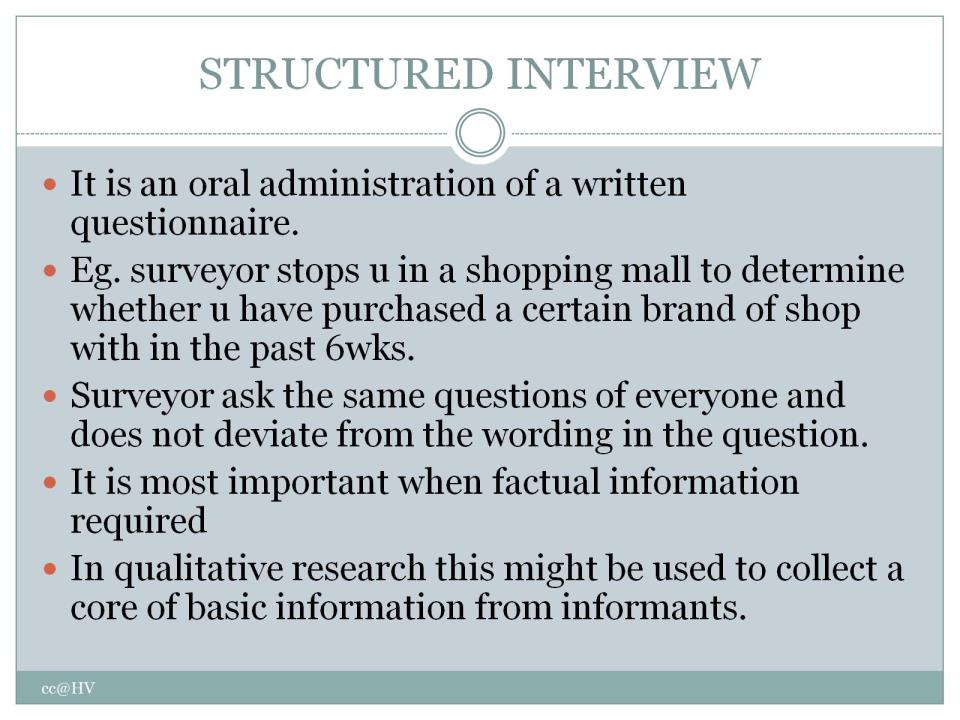 STRUCTURED INTERVIEW
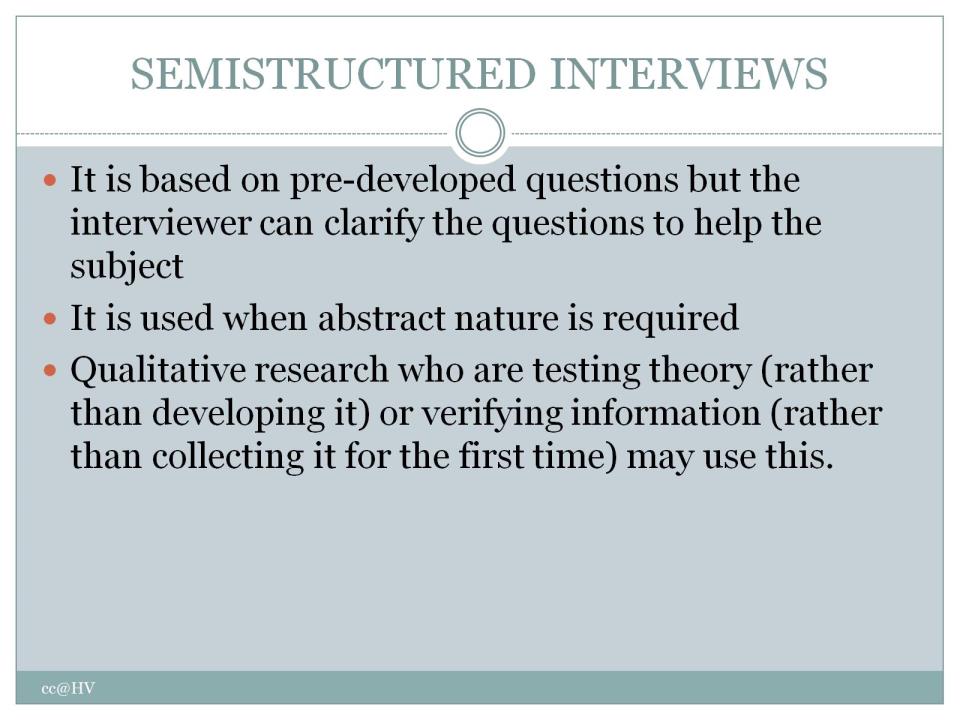 SEMISTRUCTURED INTERVIEWS
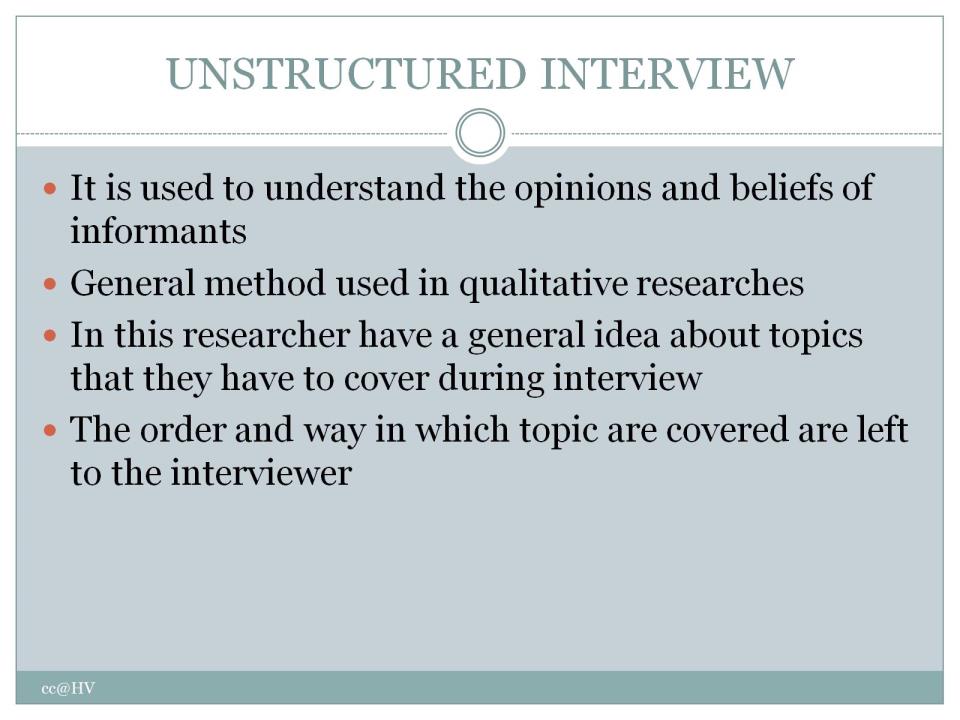 UNSTRUCTURED INTERVIEW
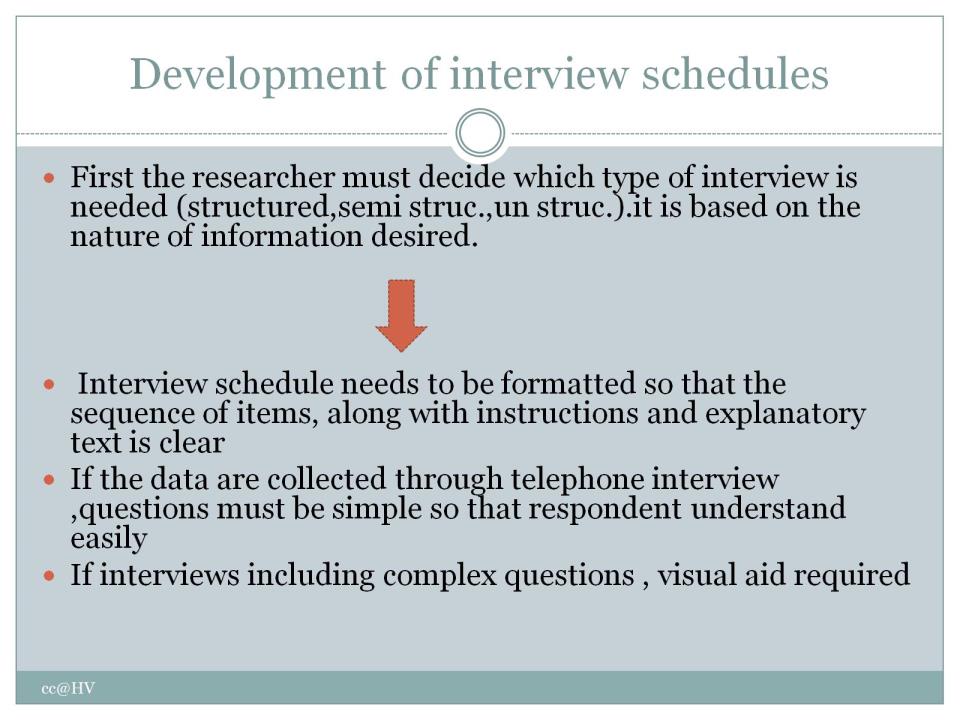 Development of interview schedules
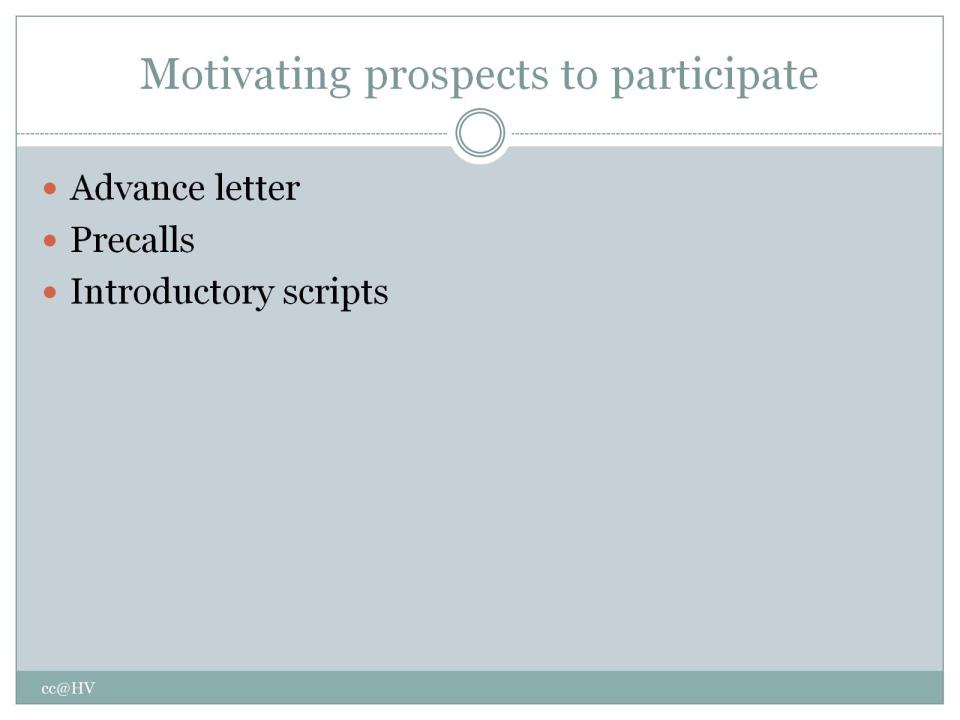 Motivating prospects to participate
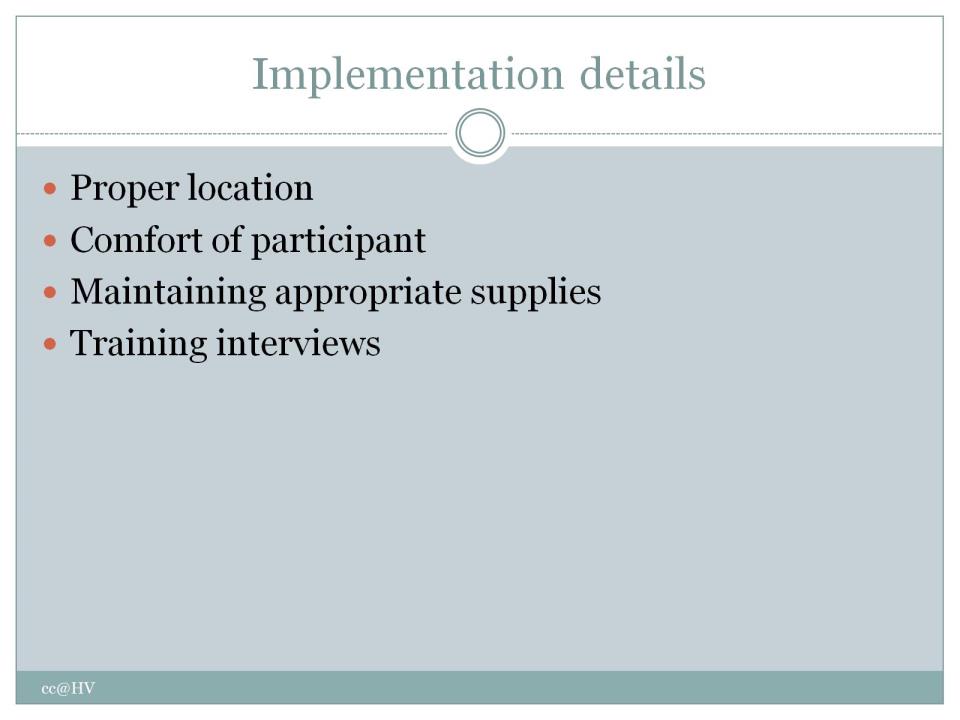 Implementation details
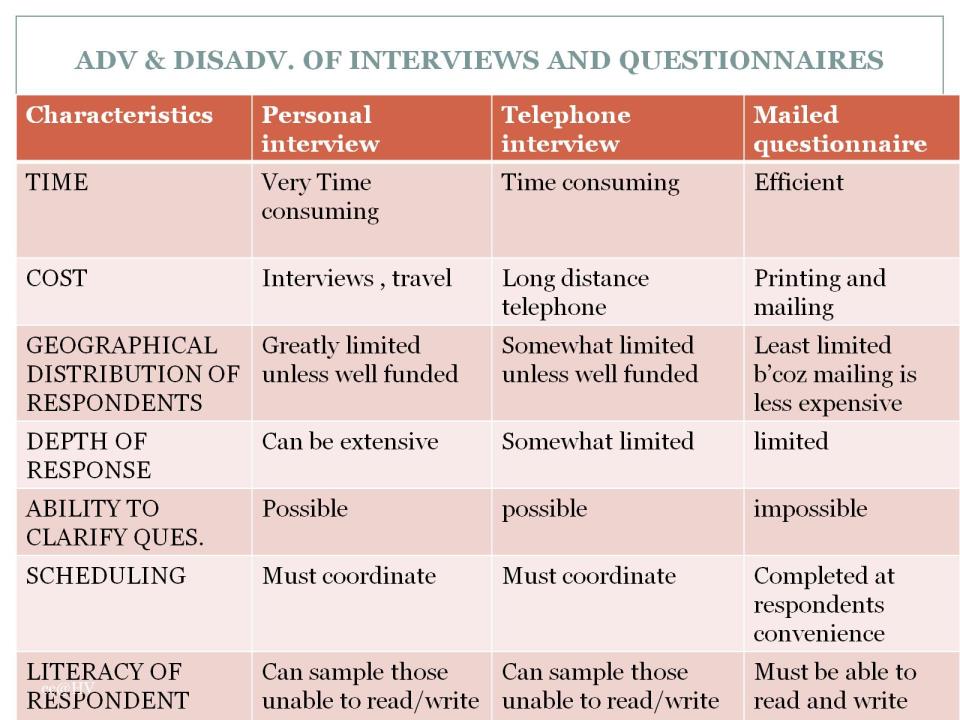 ADV & DISADV. OF INTERVIEWS AND QUESTIONNAIRES
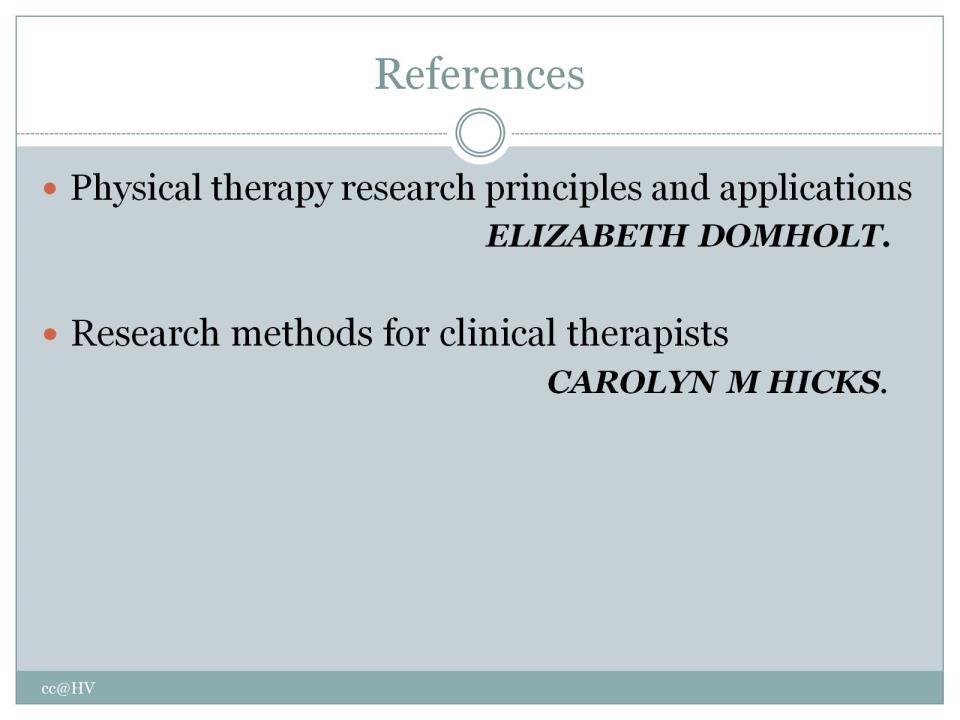 References
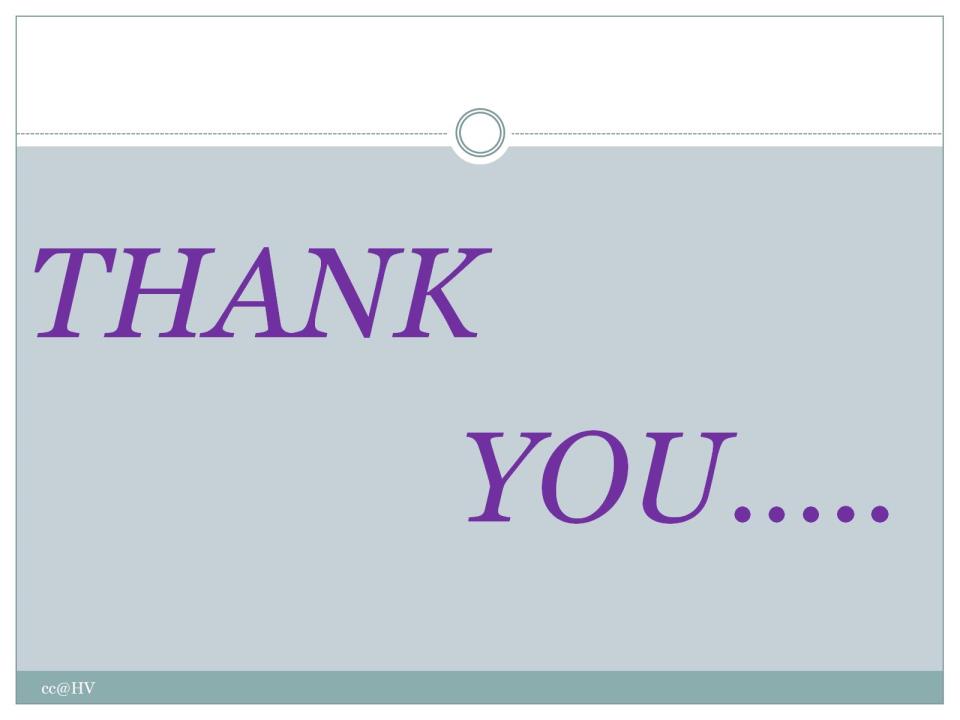